«Организация здоровьесберегающей деятельности ДОУ  с учетом требований ФГОС ДО и  интеграции содержания образовательных областей в группах различной направленности»
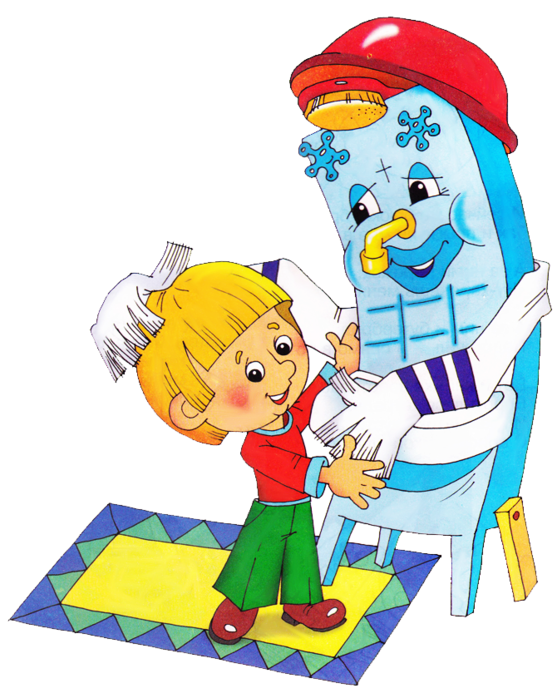 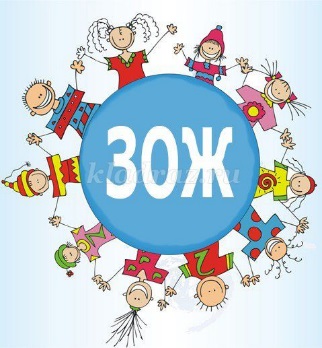 Здоровьесберегающие технологии в образовательном процессе в ДОУ  
(из опыта работы)
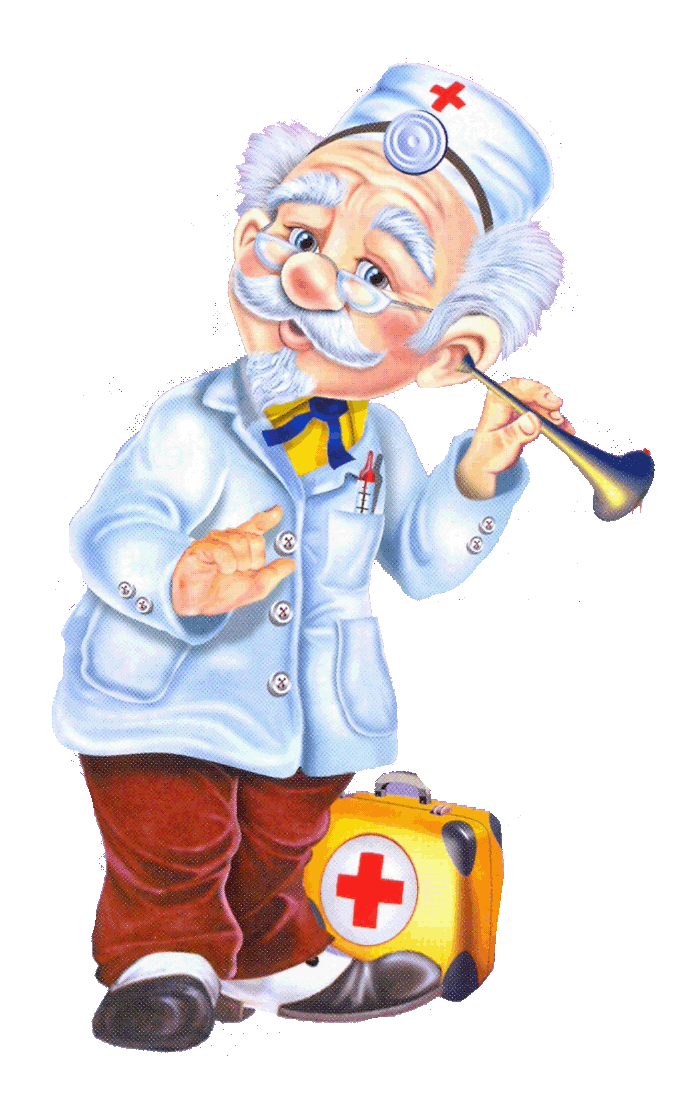 Подготовила: Жолобова Т.В.

2020год
Актуальность          Проблема оптимизации здоровья и физического развития детей в условиях дошкольных образовательных учреждений в современных социально-экономических  условиях развития общества такова, что серьёзным вопросом является неудовлетворительное состояние здоровья и физического развития значительной части детей дошкольного возраста.Реализация здоровьесберегающих технологий в ДОУ становится эффективным средством сохранения и укрепления здоровья детей. В современном мире всестороннее развитие детей невозможно без использования современных образовательных технологий.С целью достижения новых образовательных результатов в работе с детьми  используются здоровьесберегающие технологии.Основная цель ДОУ:   обеспечить ребенку, в условиях комплексной информатизации образования, возможность сохранения здоровья, сформировать необходимые знания, умения и навыки не только общеобразовательного характера, но и здорового образа жизни, научить использованию полученных знаний в повседневной жизни.
Нормативно-правовая база здоровьесберегающей деятельности образовательного учреждения по физическому воспитанию.
Федеральный закон от 29.12. 2012 г № 273 – ФЗ «Об образовании в Российской Федерации»
Приказ Министерства образования и науки Российской федерации от 17.10.2013 № 1155 «Об утверждении Федерального государственного образовательного стандарта дошкольного образования 
СанПиН 2.4.1. 3049-13, утвержденные постановлением Главного государственного санитарного врача РФ  от 15.05.2013 г. №  26;
Концепция дошкольного воспитания от 16.06.1989г.
Конвенция о правах ребенка.
Конституция РФ, ст.38, 41, 42, 43.
Инструктивно-методическое письмо МО РФ «О гигиенических требованиях к максимальной нагрузке на детей дошкольного возраста в организованных формах обучения» № 65/23-16 от 14 марта 2000г.
Устав образовательного учреждения.
Здоровьесберегающая деятельность в нашем детском саду осуществляется в следующих формах:
      1. Физкультурно-оздоровительная технология. Эта деятельность направлена на физическое развитие и укрепление здоровья ребенка, развитие физических качеств, двигательной активности и становление физической культуры дошкольников.

2. Технологии валеологического просвещения родителей. Обеспечение валеологической образованности родителей воспитанников ДОУ.

3. Здоровьесберегающие образовательные технологии. направлены на воспитания валеологической культуры или культуры здоровья дошкольников.
Цель:  становление осознанного отношения ребенка к здоровью и жизни человека, накопление знаний о здоровье и развитие умений оберегать, поддерживать и сохранять его.
Технология (от греческих слов «techne» - искусство, умение и «logos» - учение, наука) - совокупность знаний и способов деятельности.
 Здоровьесберегающая технология – это целостная система воспитательно-оздоровительных , коррекционных и профилактических мероприятий, которые осуществляются в процессе взаимодействия педагогов, медиков, психолога с целью сохранения и укрепления здоровья ребенка.
Направления работы
Родители
Дети
Здоровьесберегающая деятельность формирует у ребенка мотивацию на здоровый образ жизни, полноценное развитие. Способствует созданию здоровьесберегающего образовательного пространства в ДОУ и семье
Результат
Технологии обучения ЗОЖ;
Здоровьесберегающие технологии
Технологии сохранения и стимулирования здоровья
Коррекционные
 технологии.
.
Физкультурные занятия;
Гимнастика после сна;
Точечный массаж;
Спортивные праздники, развлечения;
СМИ (ситуативные малые игры - подражательная ролевая имитационная игра);
День здоровья.
Динамические паузы (физкультминутки, включающие пальчиковую, дыхательную, гимнастику для глаз);
Спортивные и подвижные игры;
Тренажеры, контрастная дорожка
Технология музыкального воздействия.
Улыбкотерапия.
Минута тишины.
Сказкотерапия
Су-джок терапия


.
Технологии обучения ЗОЖ
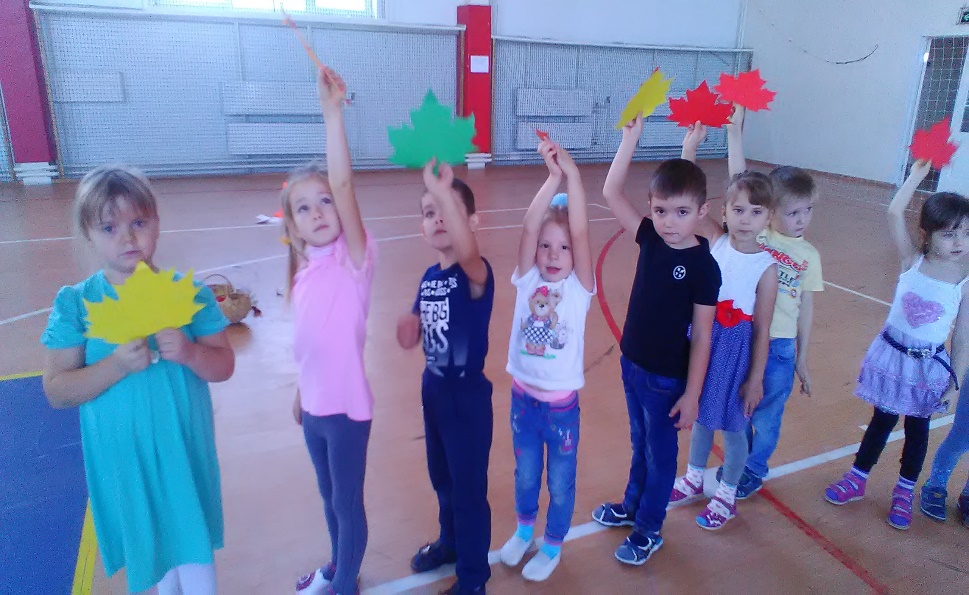 Физкультурные занятия
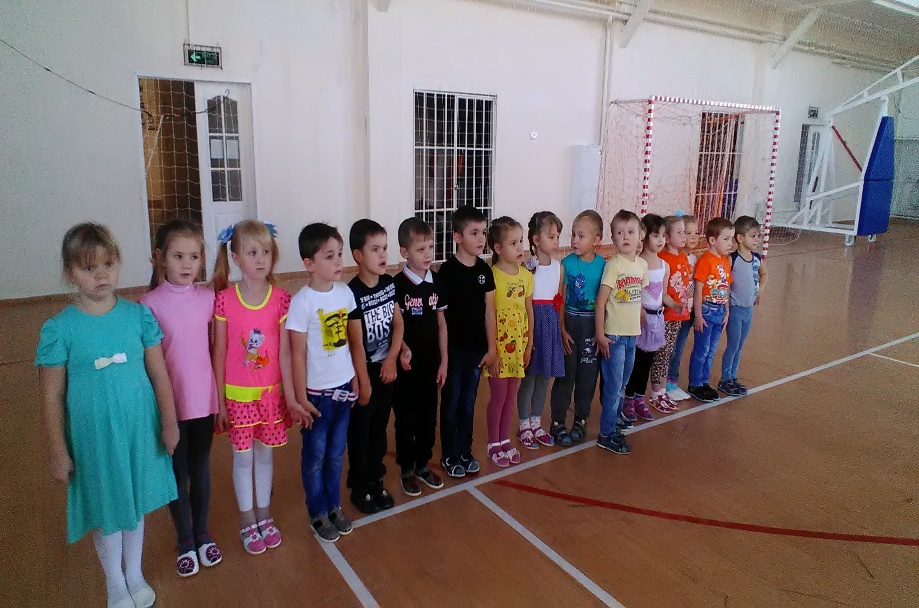 Спортивные развлечения
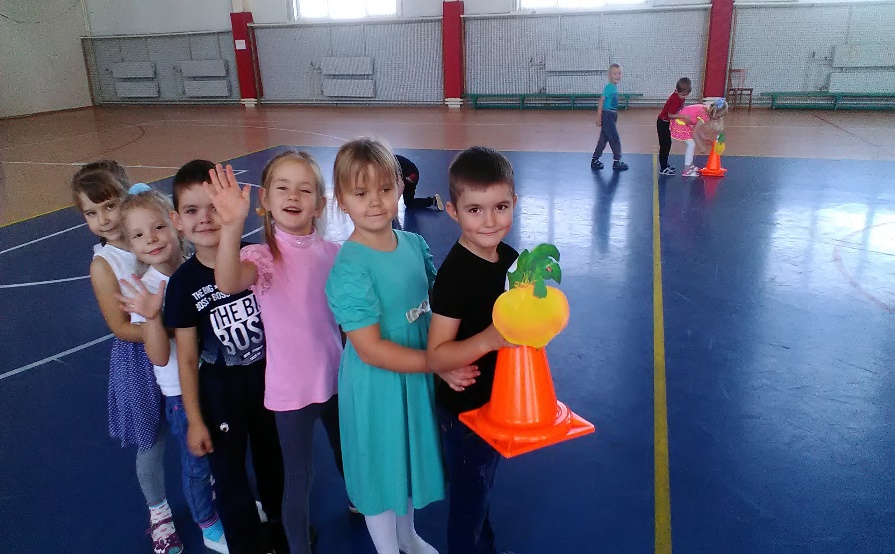 Физкультурные досуги: 
«Самые ловкие»
Технологии сохранения и стимулирования здоровья
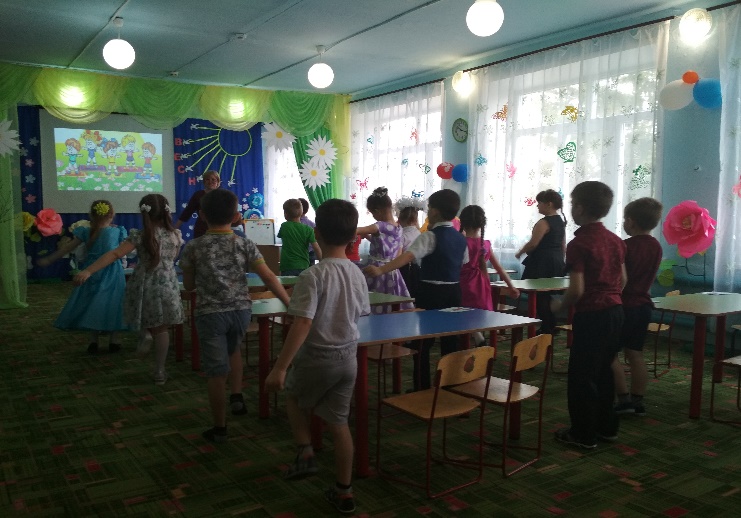 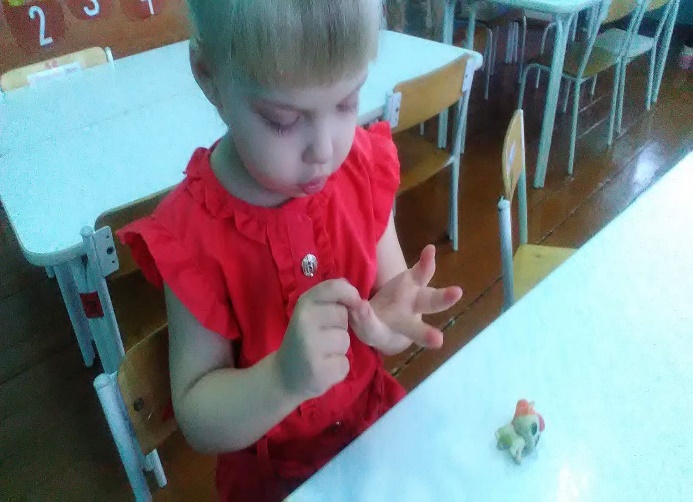 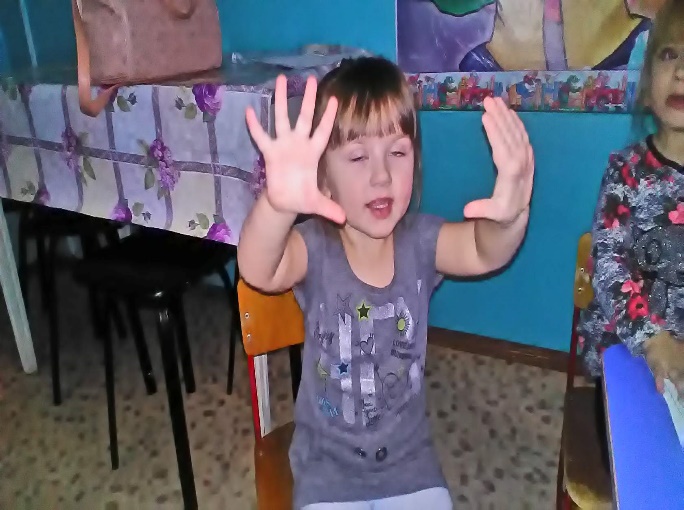 Физмиуткни
Пальчиковая гимнастика
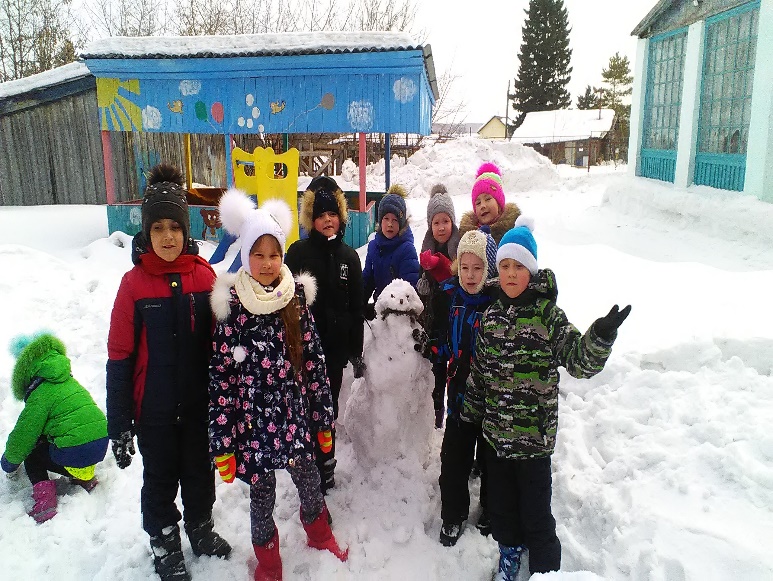 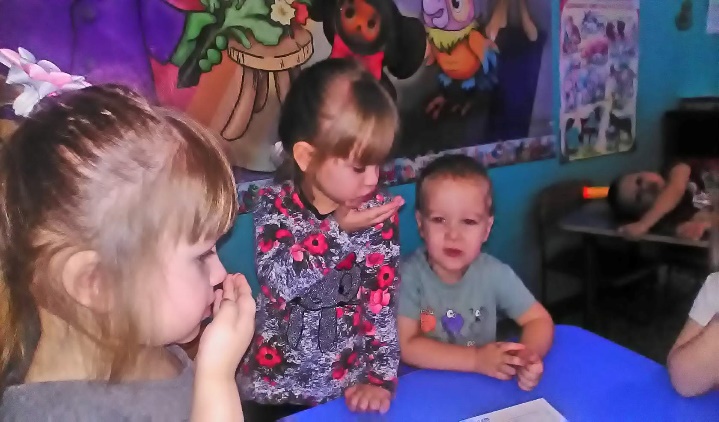 Гимнастика для глаз
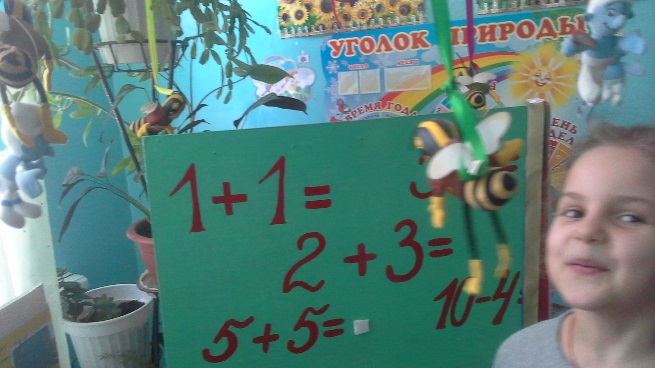 Прогулки на свежем воздухе
Дыхательная гимнастика
Гимнастика для глаз
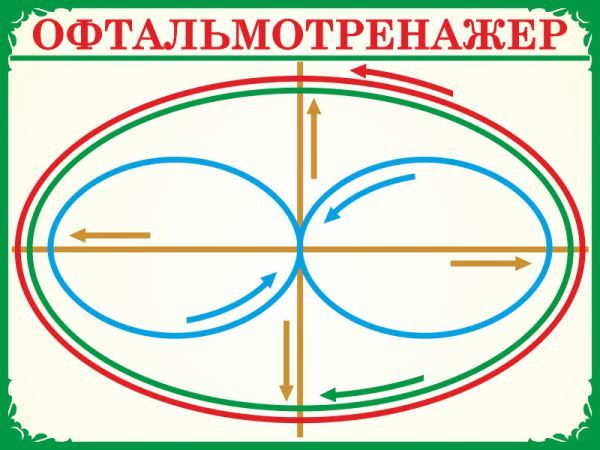 Упражнение  «Самолёты»
Упражнение «Стрекоза»
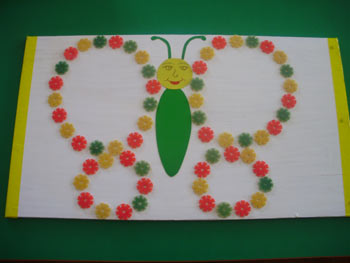 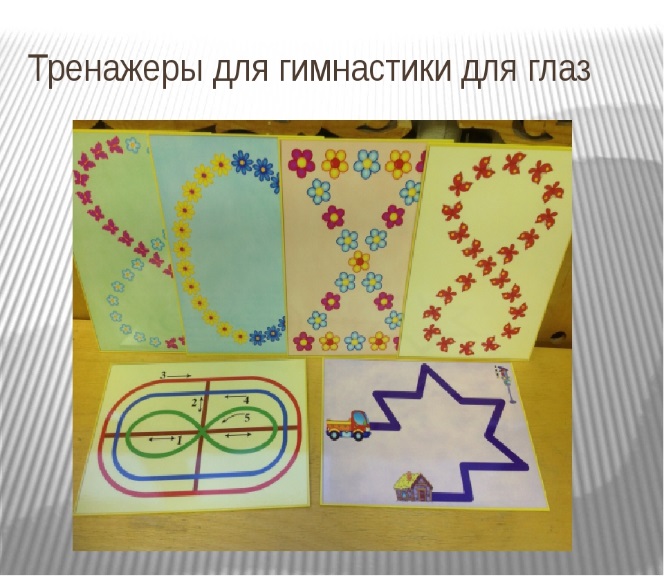 Упражнение «Сова»
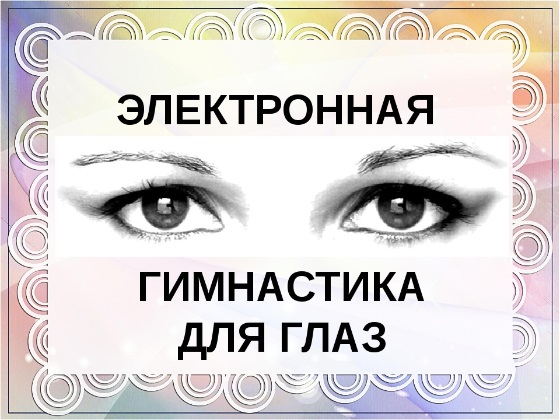 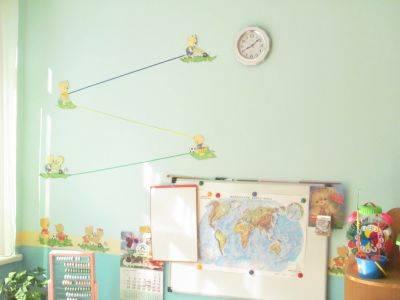 Упражнение «Жук
»
Упражнение «Капля»
Коррекционные технологии.
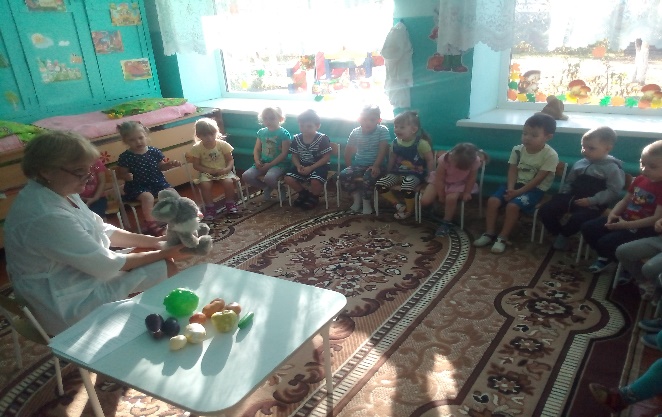 Су-джок терапия (учитель-дефектолог – воспитатель)
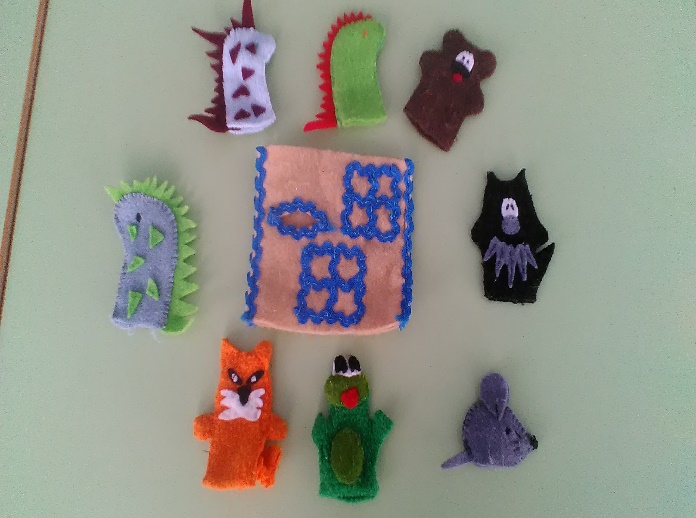 Улыбкотерапия
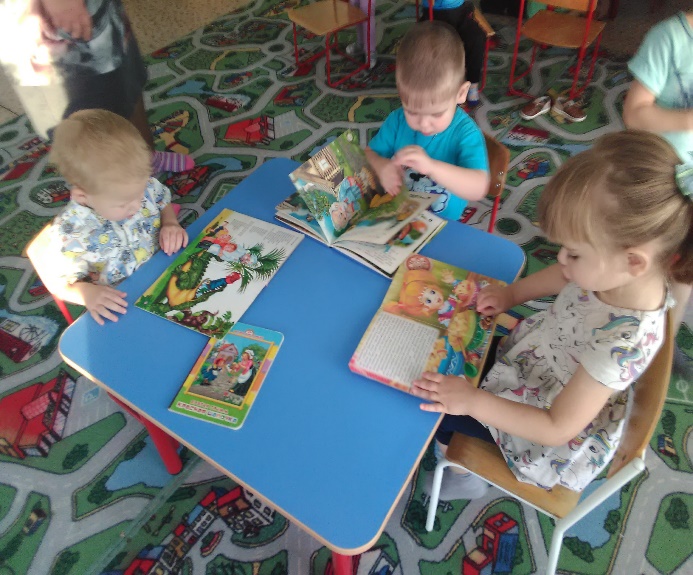 Минута тишины (воспитатель)
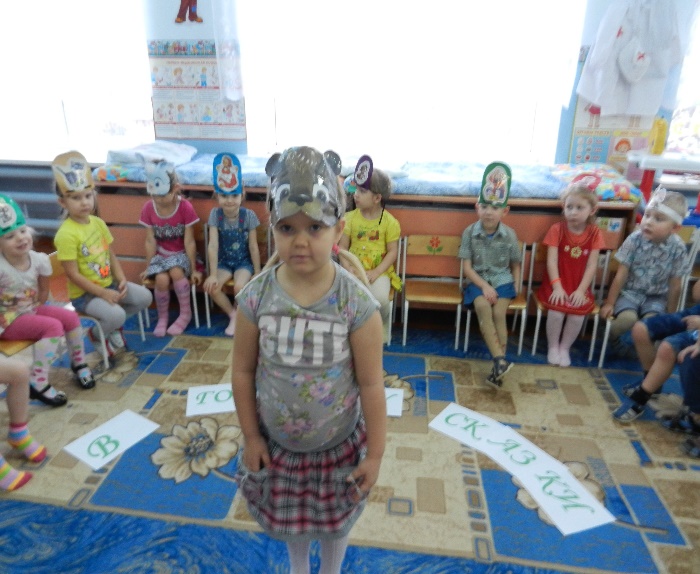 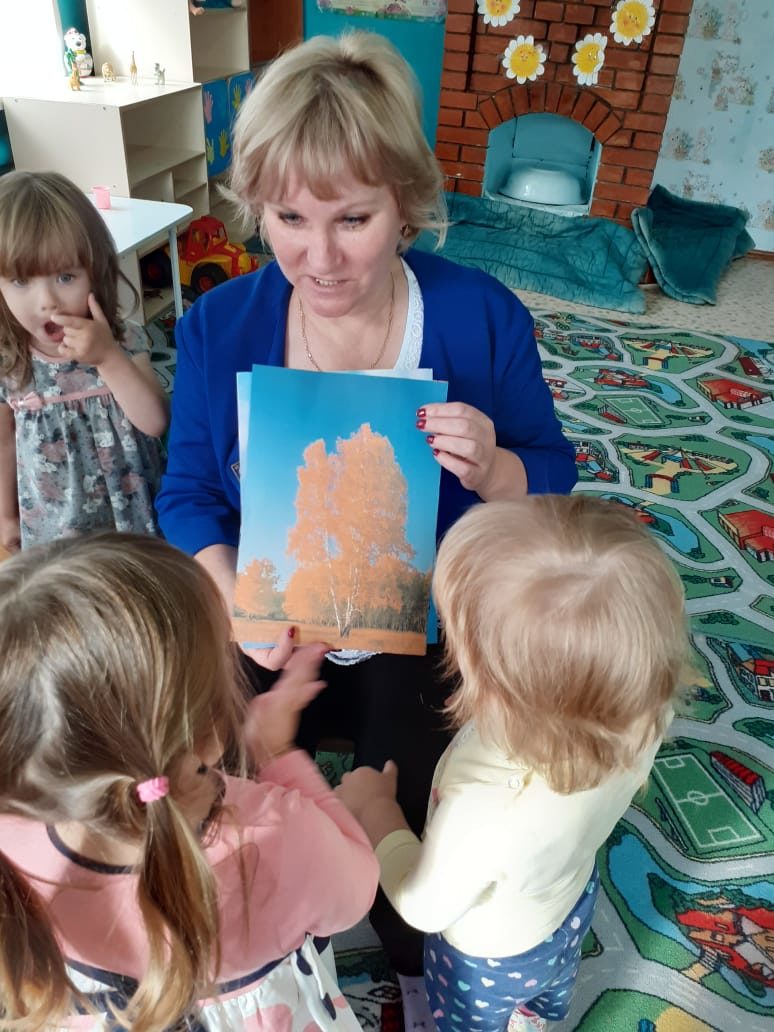 Сказкотерапия (педагог-дефектолог – воспитатель)
Коммуникативные игры «Познаю себя» (учитель-дефектолог – воспитатель)
Музыкотерапия (муз. руководитель – воспитатель)
Здоровьесберегающие технологии, которые применяются в работе с родителями
Информационно-наглядная форма:
Стенды, папки-передвижки,выставки совместных работ с детьми
Печатно-иллюстративный материал:
буклеты, памятки, консультации
АКТИВНЫЕ ФОРМЫ:
НЕТРАДИЦИОННЫЕ РОДИТЕЛЬСКИЕ СОБРАНИЯ, КВЕСТ-ИГРЫ, Мастер-класс, совместные акции, «День здоровья», Дни открытых дверей
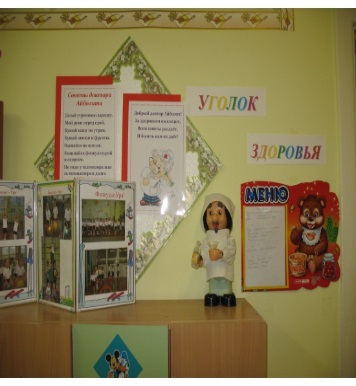 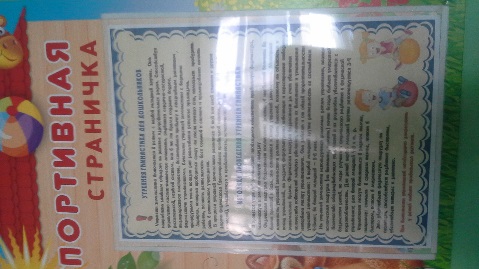 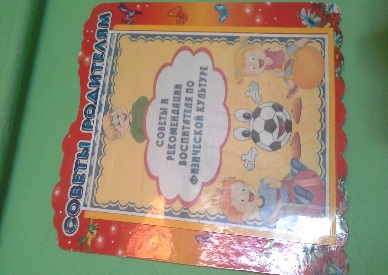 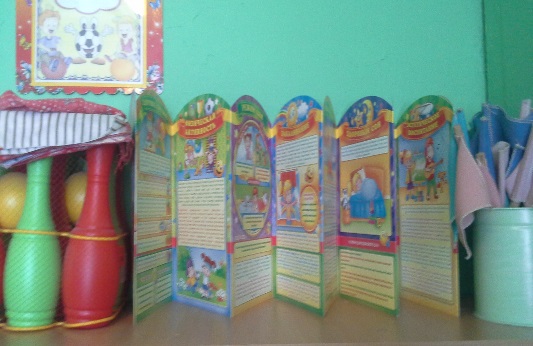 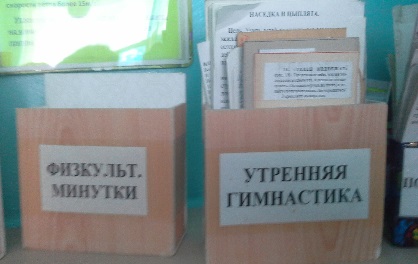 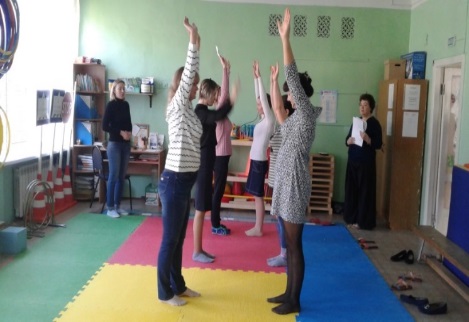 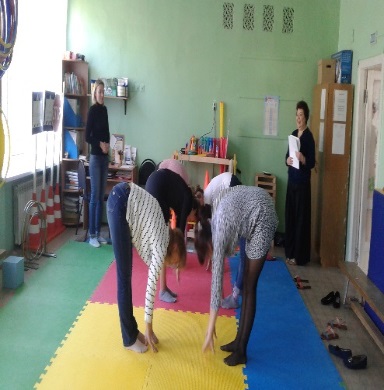 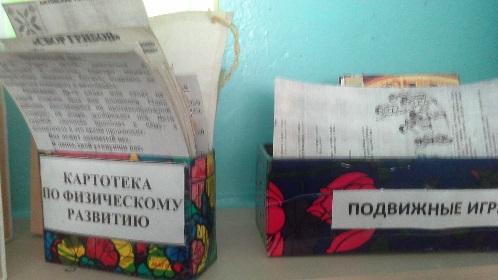 Развивающая предметно-пространственная среда группы
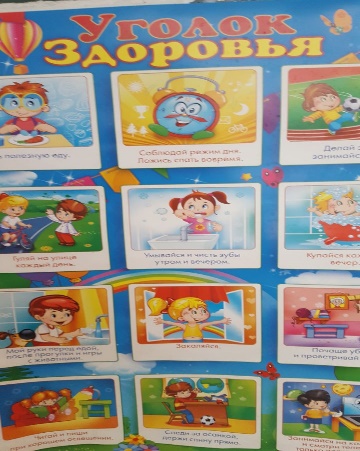 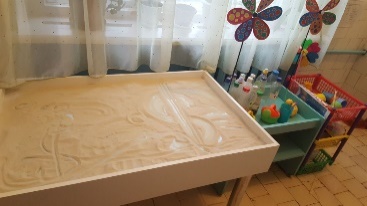 создан «Физкультурно-оздоровительный центр»
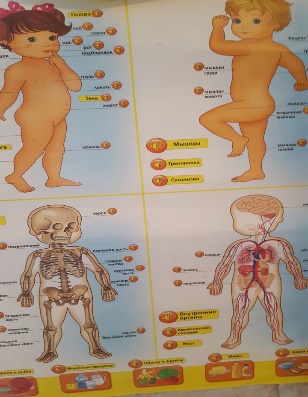 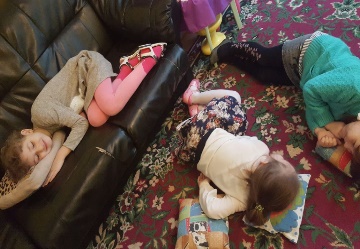 «Центр отдыха»
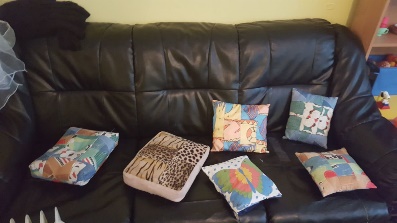 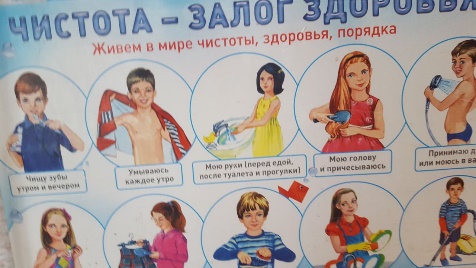 книги, энциклопедии, иллюстрации, плакаты по приобщению детей к здоровому образу жизни
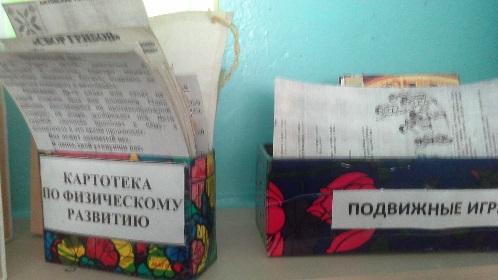 Созданы картотеки «Пальчиковых игр», «Дыхательной гимнастики», «Физминуток», «Гимнастики для глаз», «Подвижных игр».
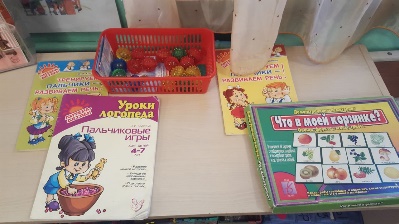 Оформлены дидактические игры: "Структура человеческого тела”, "Спорт – это здоровье”, "Чистим зубы правильно”,  "Бережём уши”, «Полезно – вредно», «Витаминная азбука»
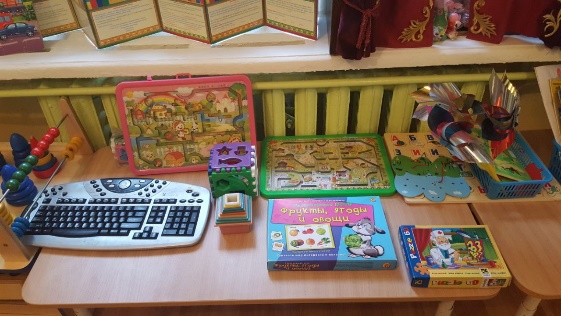 Обобщение опыта работы
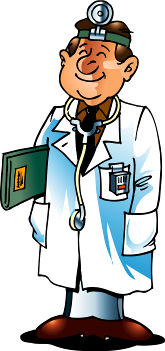 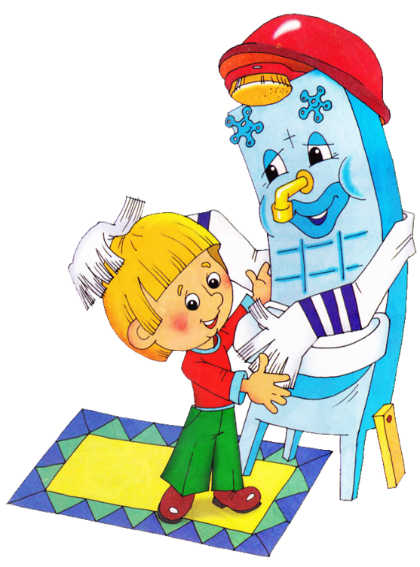 Педагоги:
Педсовет
 Семинар-практикум
Родители: 
Наглядно-инф. база,
Мастер-класс
:«Речь на кончиках пальцев»
 «Дыхательная гимнастика»
Картотека
физкультминутки, включающие пальчиковую, дыхательную, гимнастику для глаз;
Спортивные и подвижные игры;
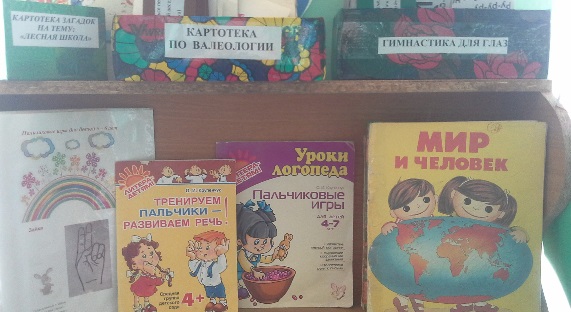 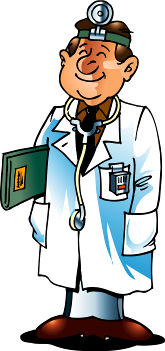 Источники:
Сайт: lanabugaeva.ucoz.ru
Будьте здоровы!
Здоровьесберегающие технологии обучения: индивидуально-ориентированный подход // Школа здоровья. 2010. Т. 7. №2. С.21 – 28.
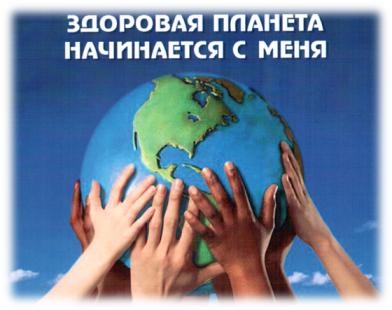